Oral presentation template SEED 2024
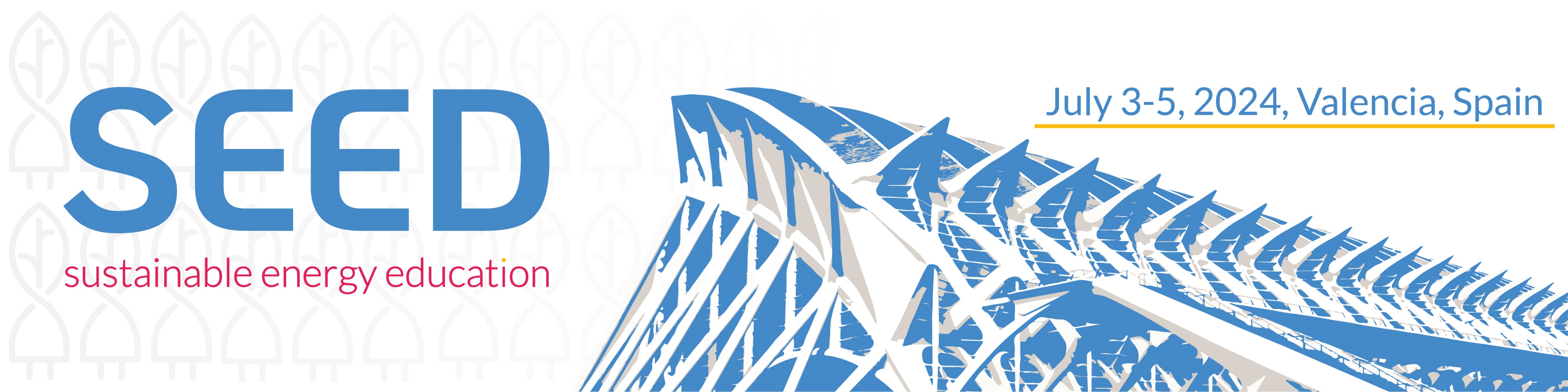 This project has received funding from the European Union's EACEA.A Erasmus+, EU Solidarity Corps. Grant agreement No 101056147
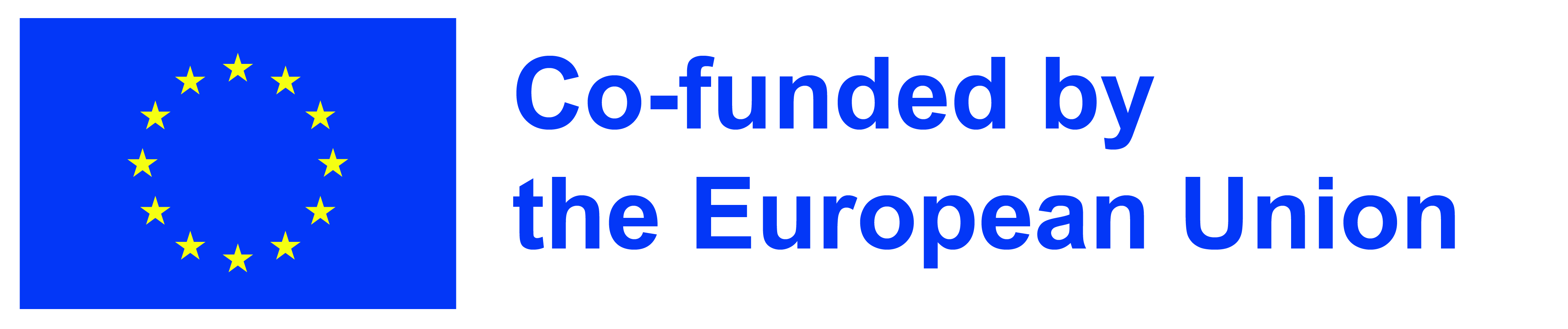 This project has received funding from the European Union's EACEA.A Erasmus+, EU Solidarity Corps. Grant agreement No 101056147
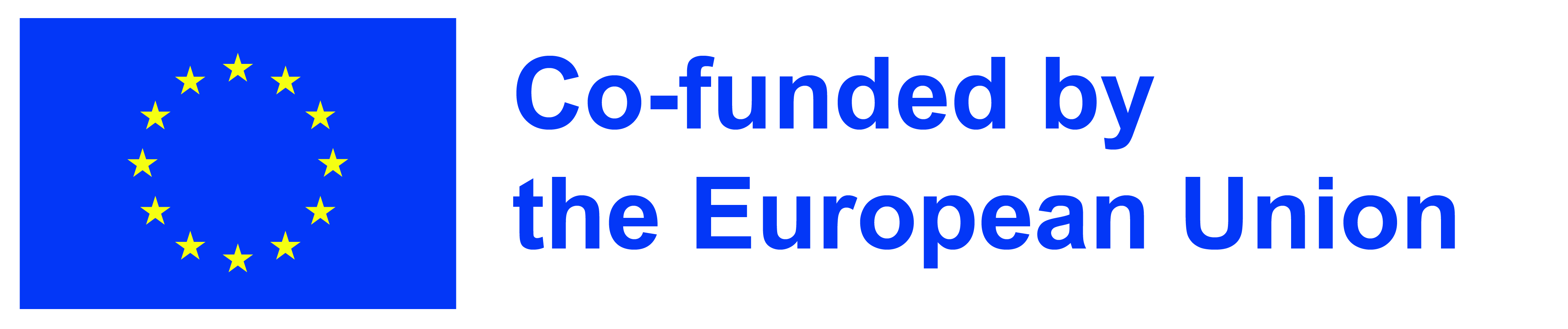 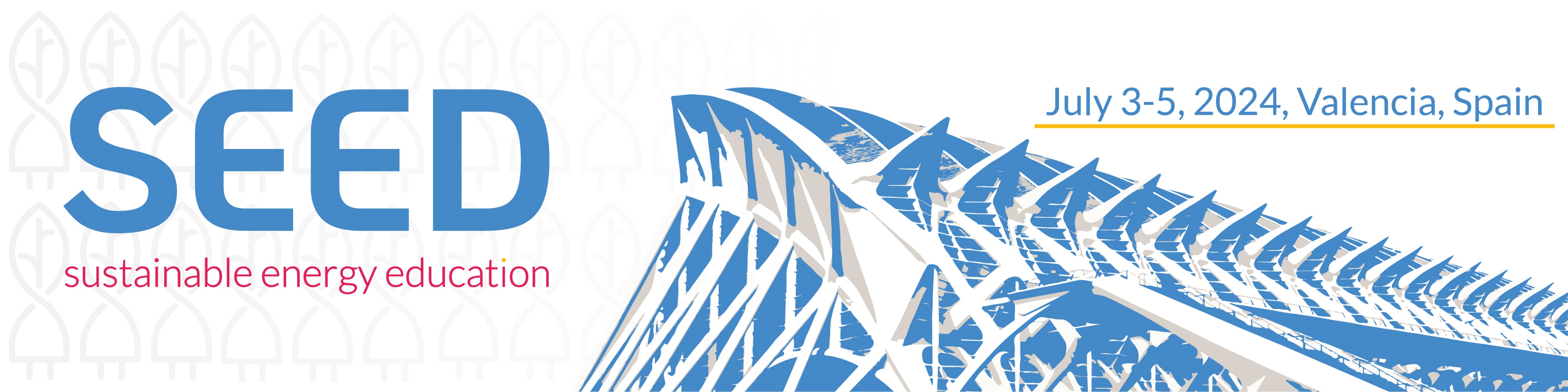 This project has received funding from the European Union's EACEA.A Erasmus+, EU Solidarity Corps. Grant agreement No 101056147
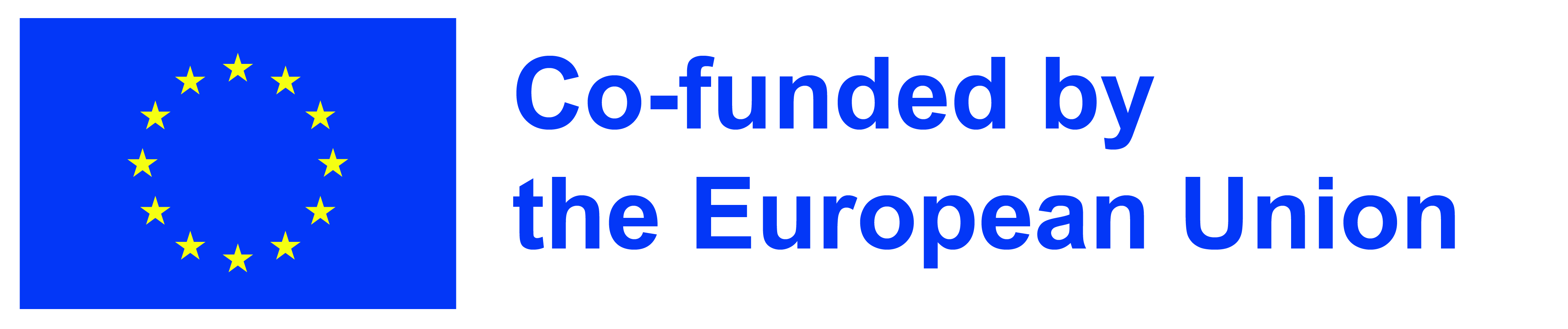